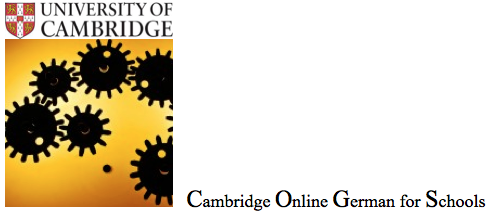 Author: Helen Williams School/ Institution: The Leys School, Cambridge				 Key Stage: 3 - Beginners Topic: leisure, using “gern”
Ich spiele
Ich spiele…….
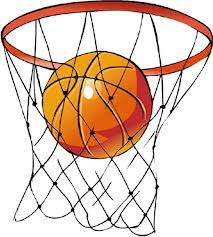 Ich spiele…….
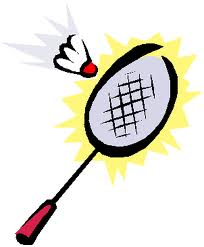 Ich spiele…….
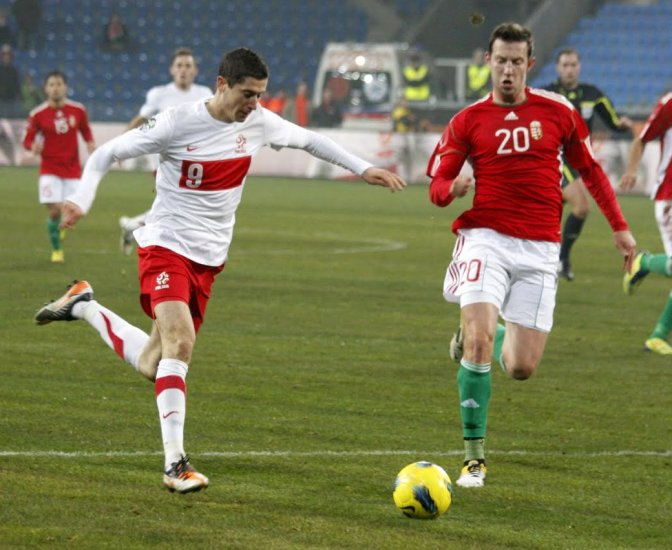 Ich spiele…….
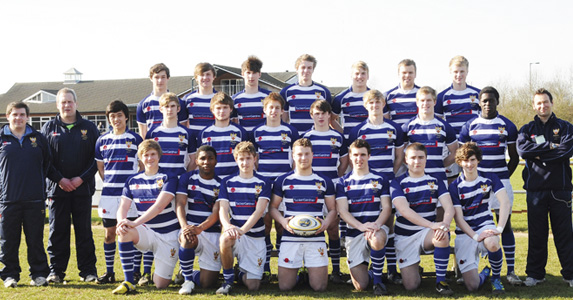 Ich spiele…….
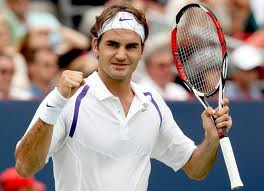 Ich spiele…….
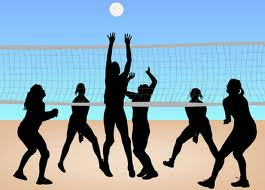 Ich spiele…….
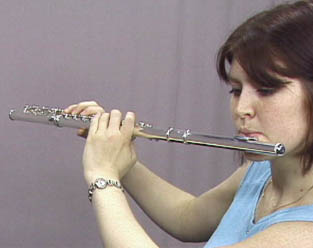 Ich spiele…….
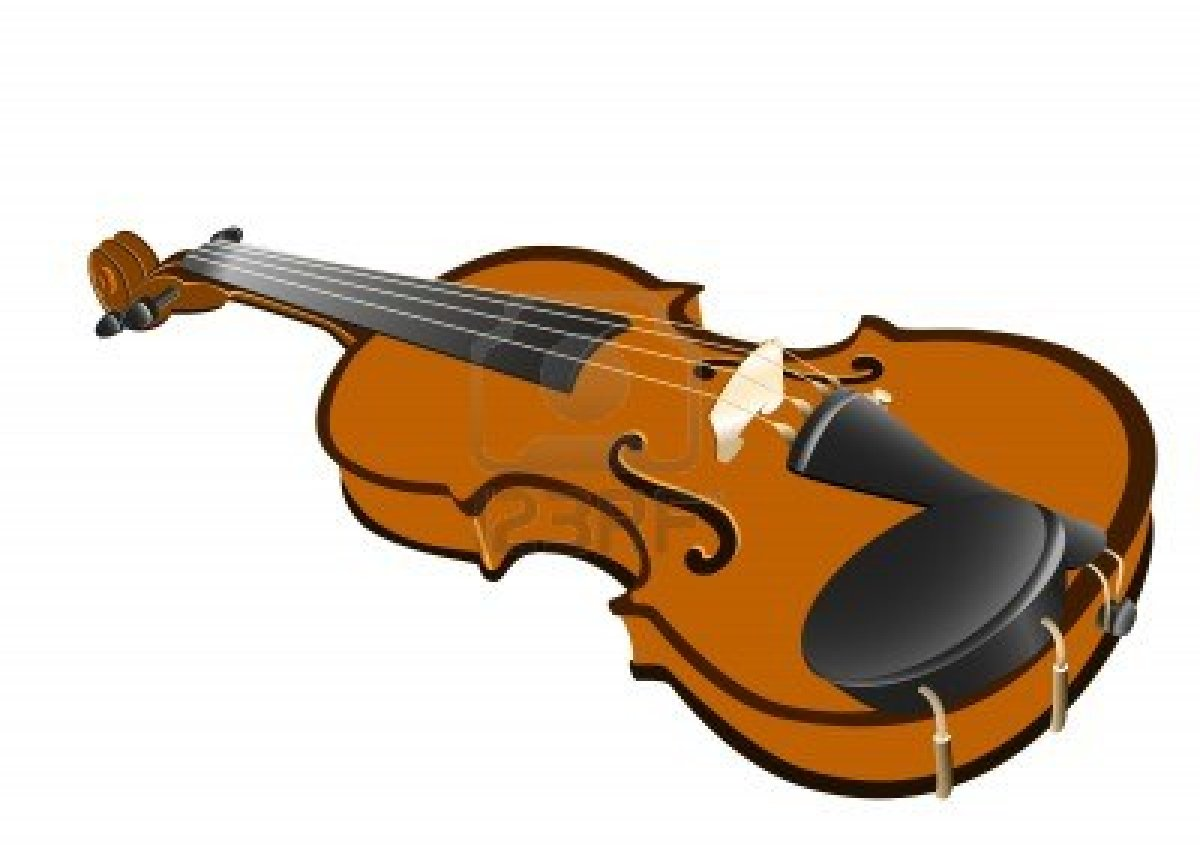 Ich spiele…….
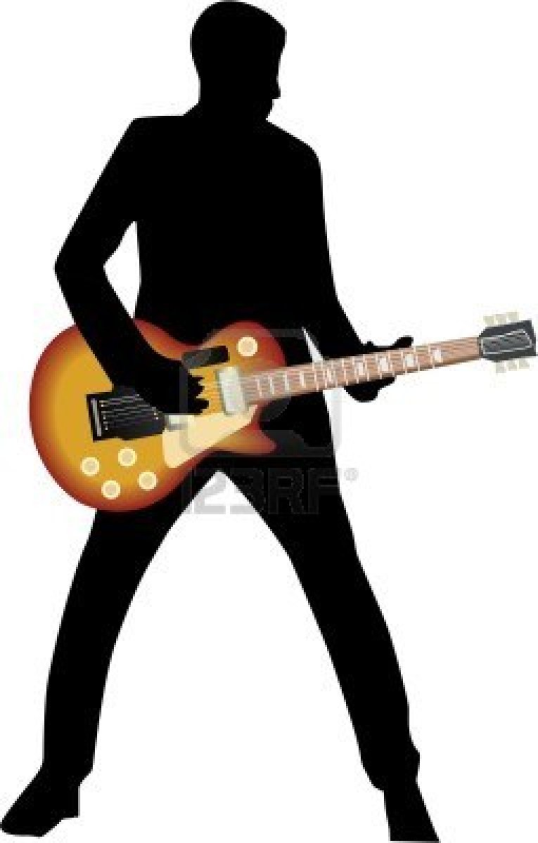 Ich spiele…….
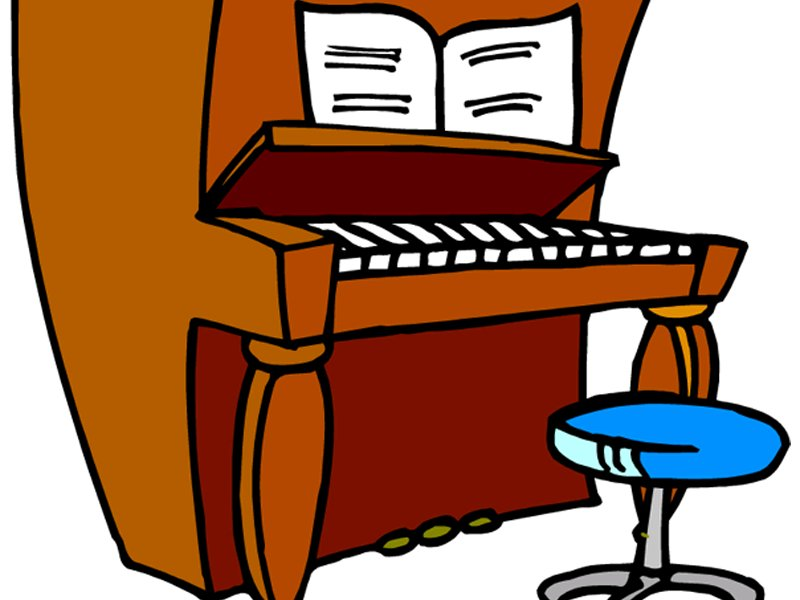 Ich spiele…….
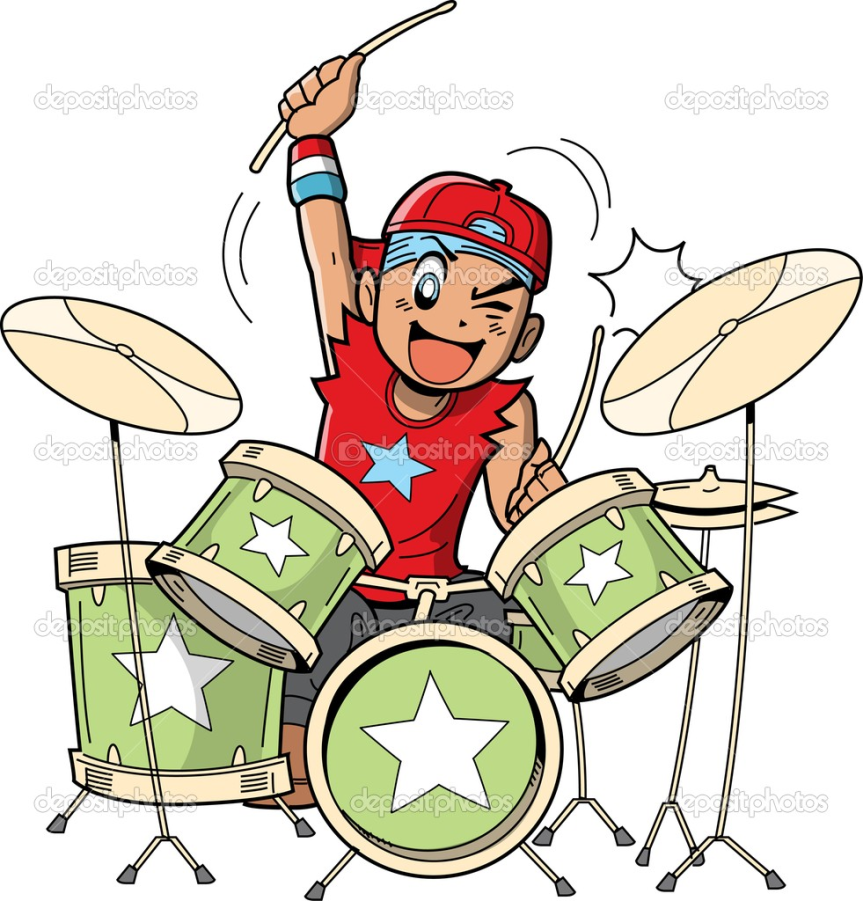 Ich spiele…….
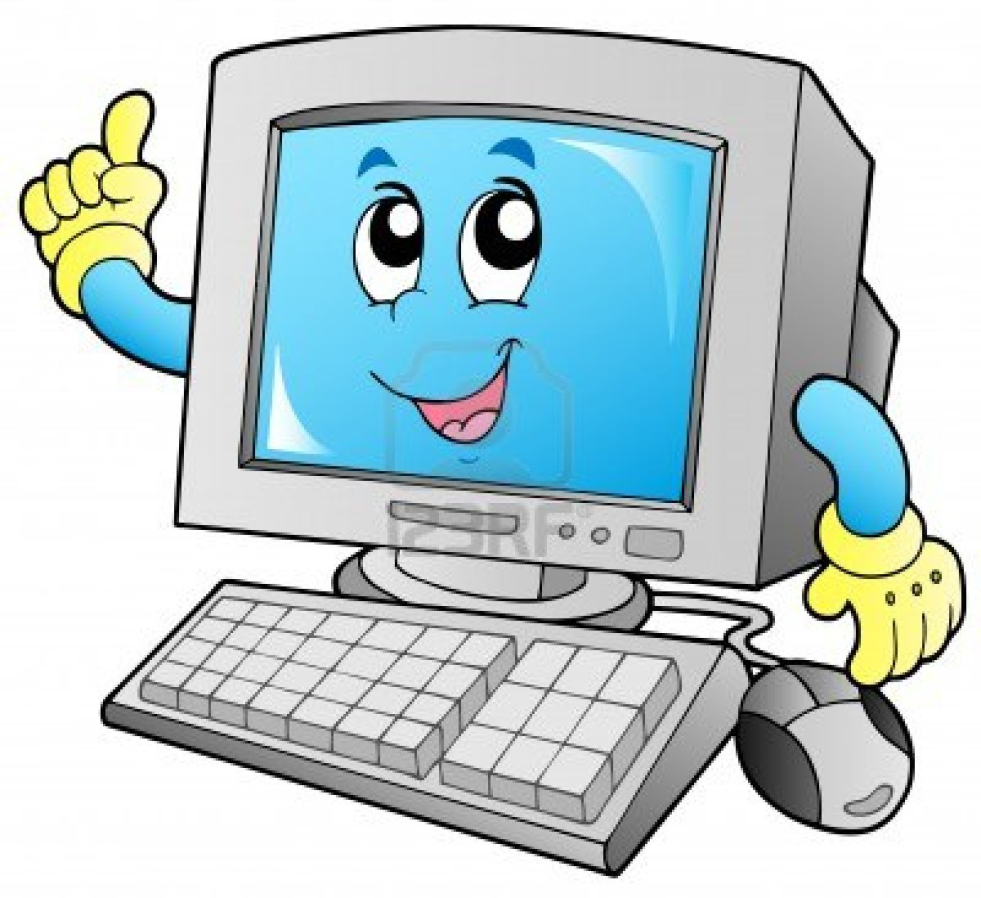 Ich spiele…….
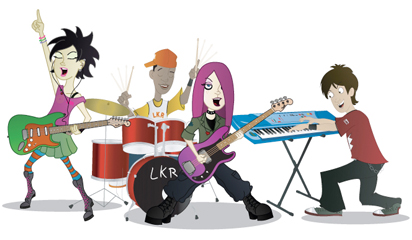 Ich spiele…….
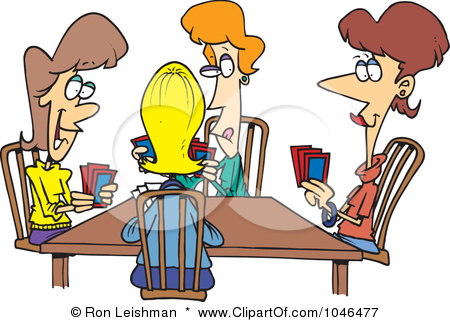 Ich spiele…….
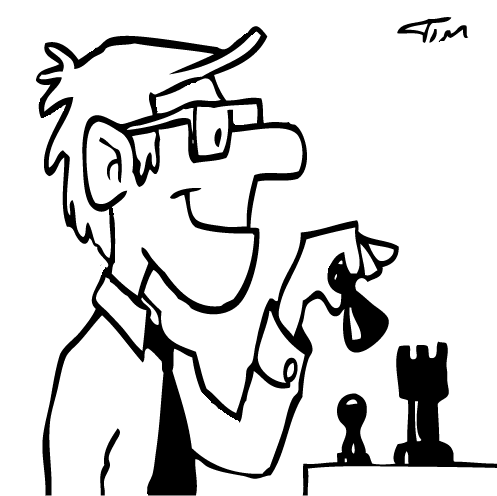 Ich spiele…….
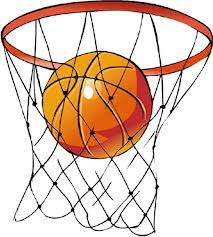 Basketball
Ich spiele…….
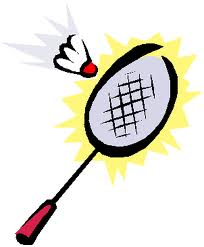 Federball
Ich spiele…….
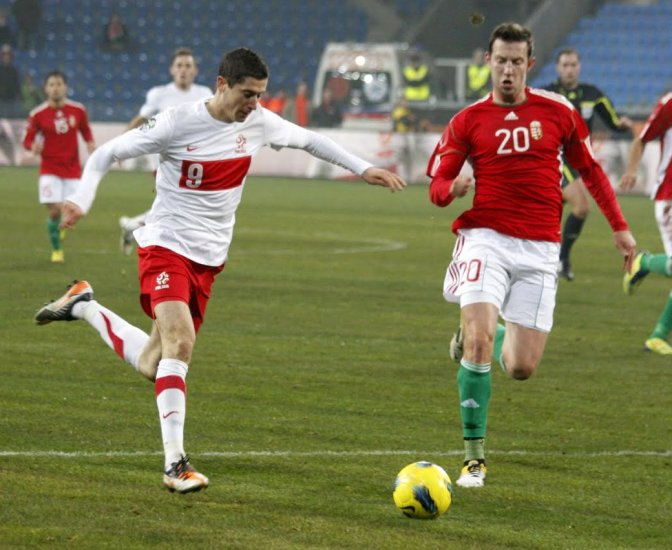 Fußball
Ich spiele…….
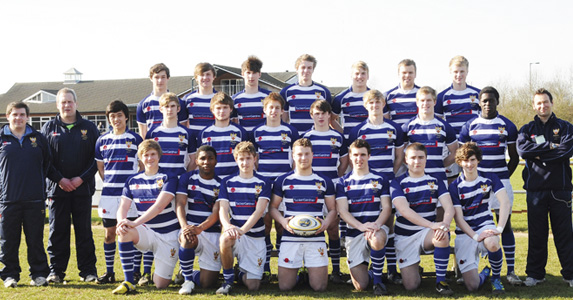 Rugby
Ich spiele…….
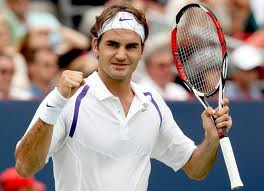 Tennis
Ich spiele…….
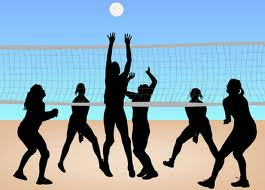 Volleyball
Ich spiele…….
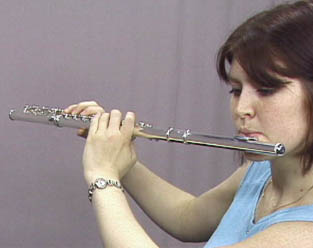 Flöte
Ich spiele…….
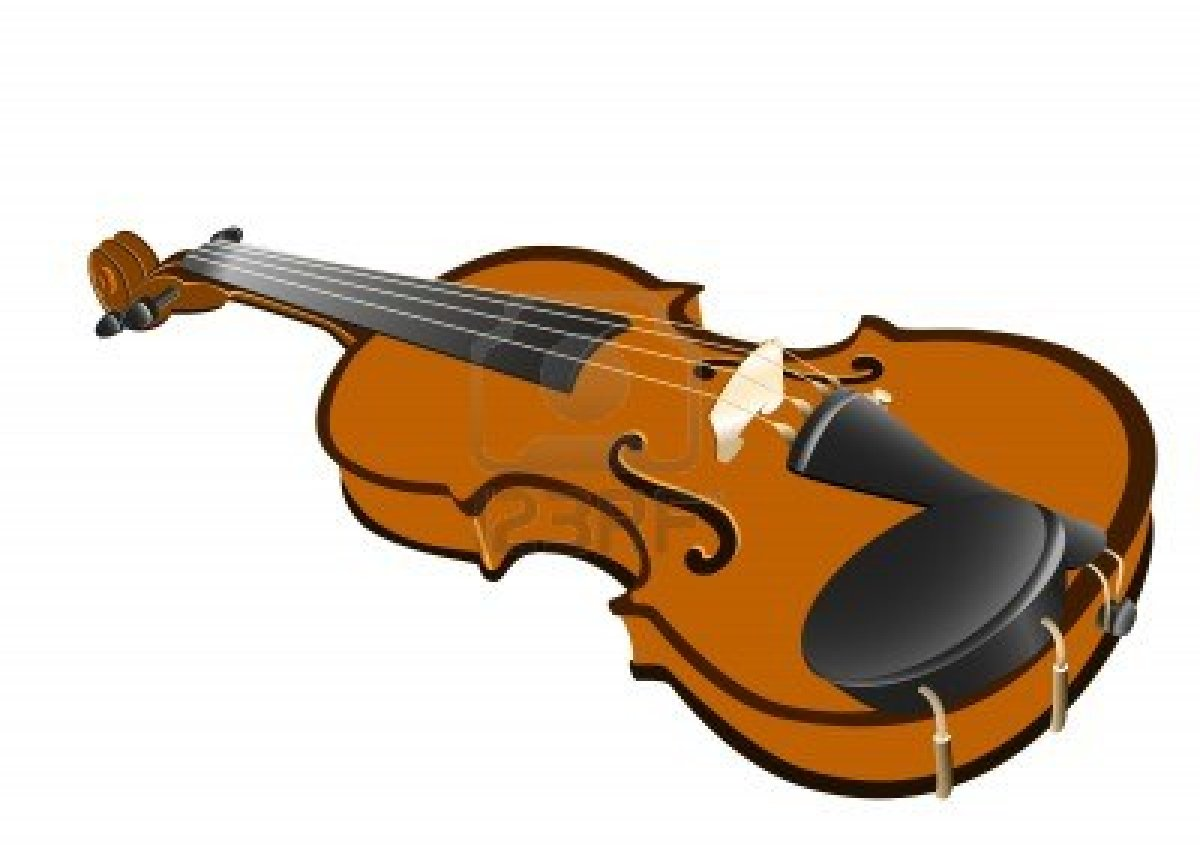 Geige
Ich spiele…….
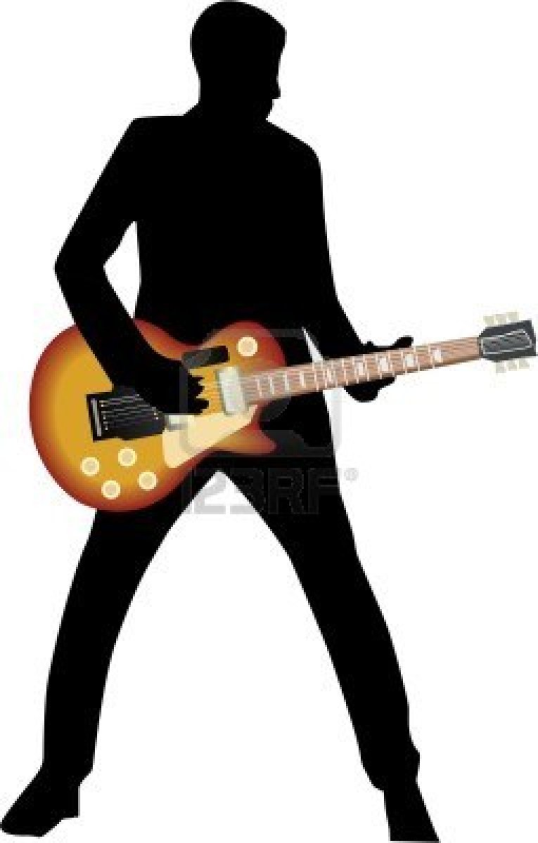 Gitarre
Ich spiele…….
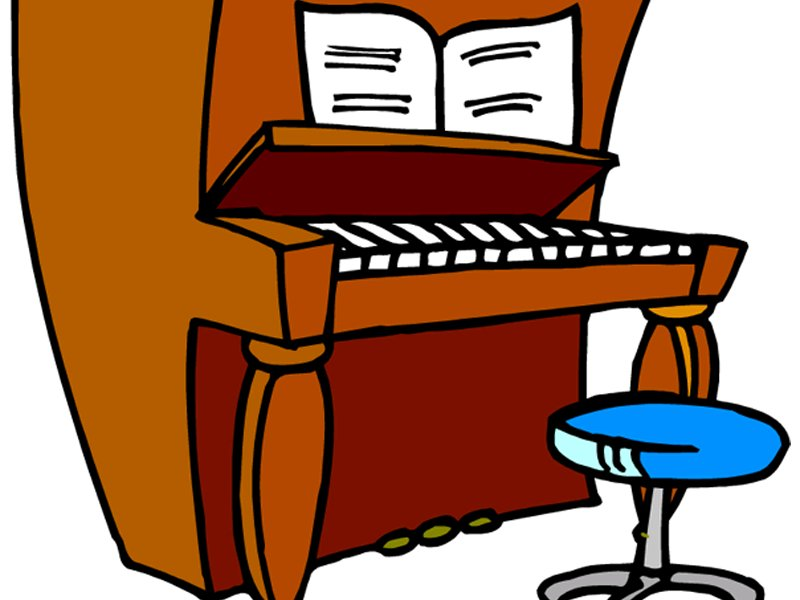 Klavier
Ich spiele…….
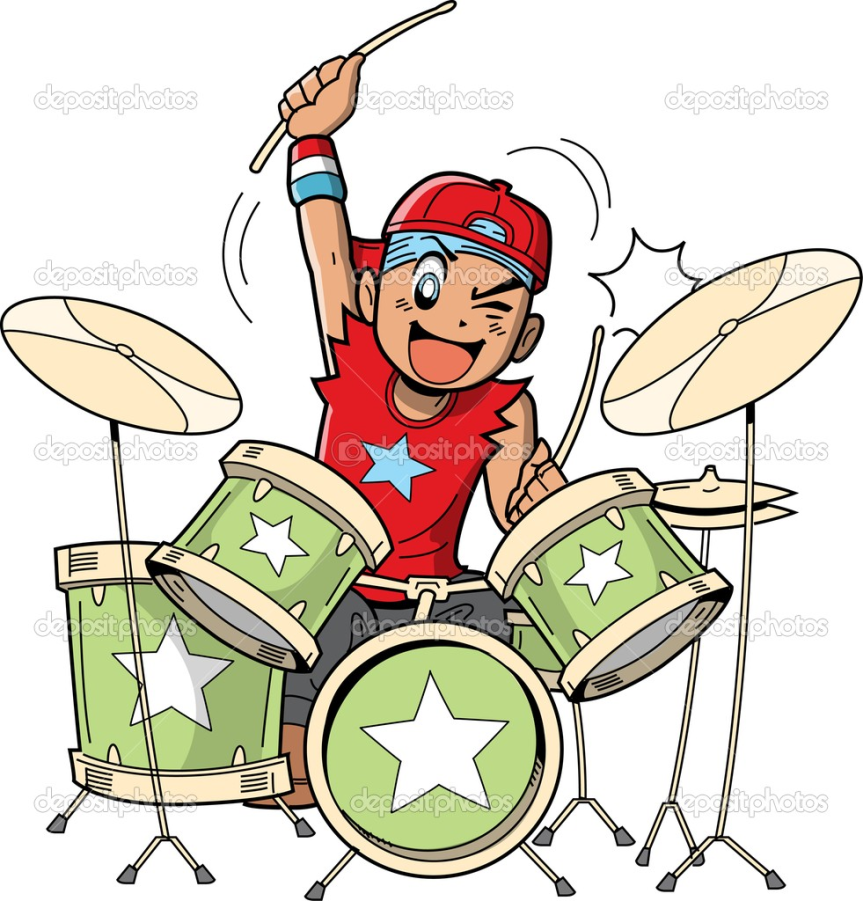 Schlagzeug
Ich spiele…….
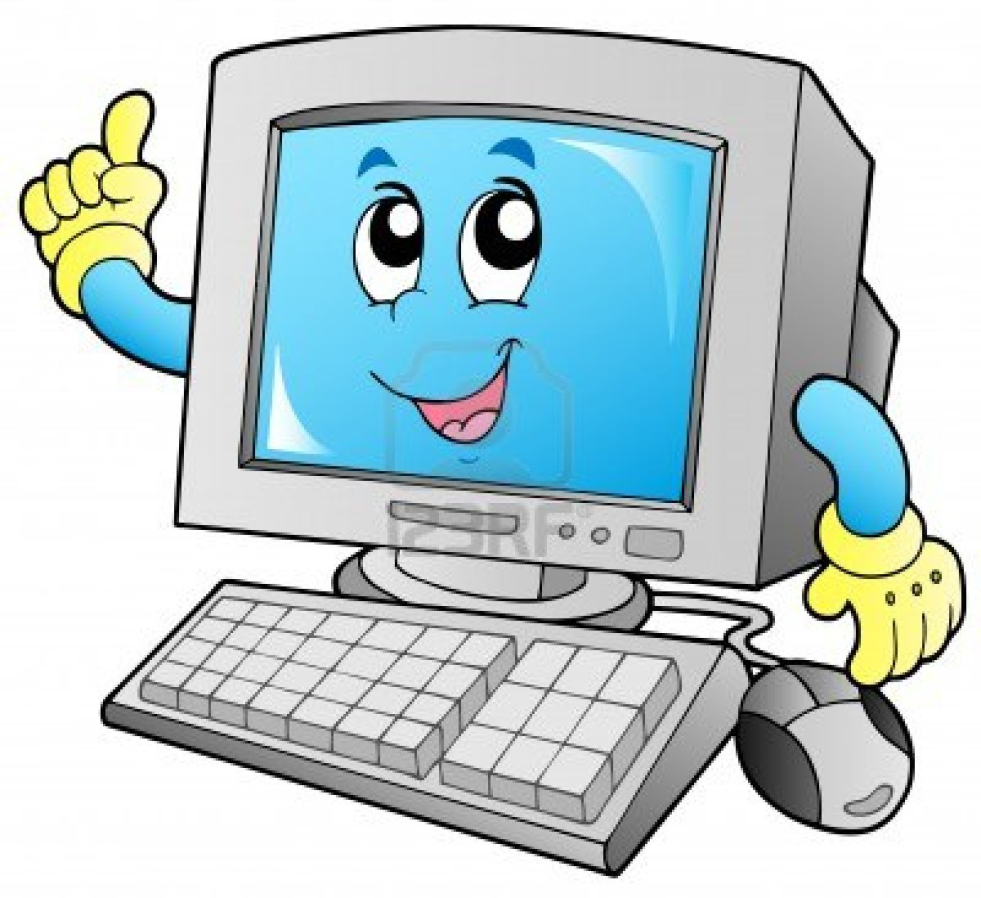 am Computer
Ich spiele…….
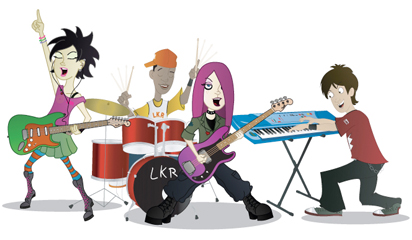 in einer Band
Ich spiele…….
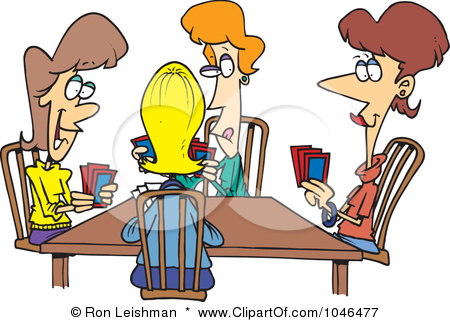 Karten
Ich spiele…….
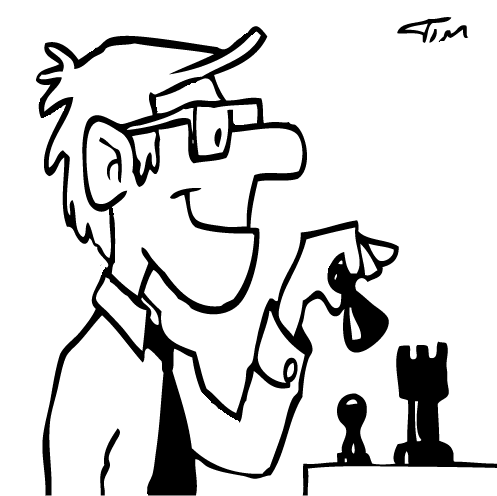 Schach
Ich spiele…….
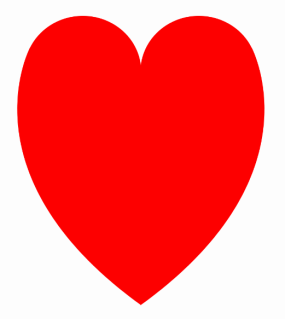 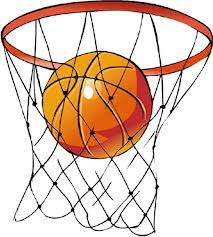 Basketball
Ich spiele…….
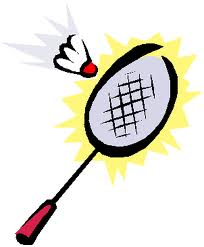 Federball
Ich spiele…….
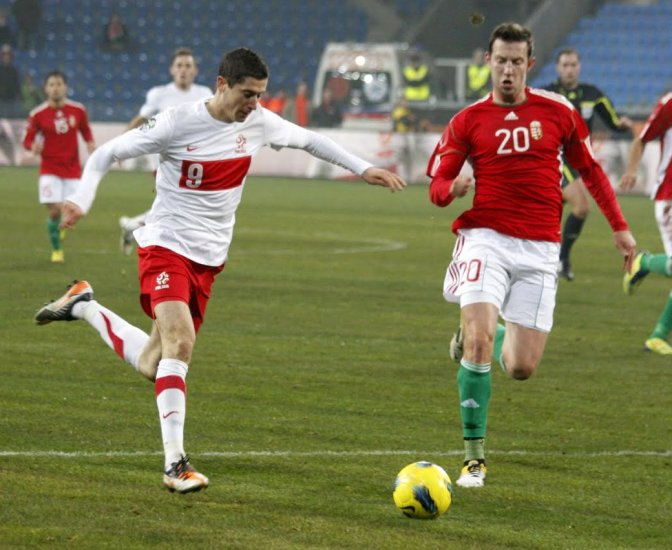 Fußball
Ich spiele…….
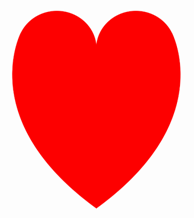 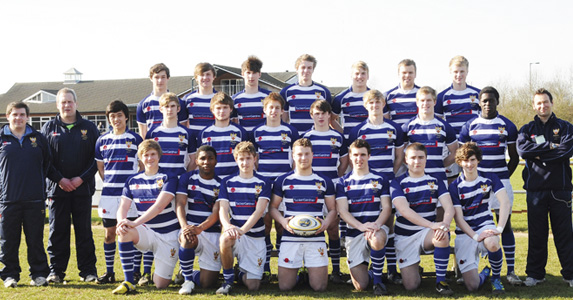 Rugby
Ich spiele…….
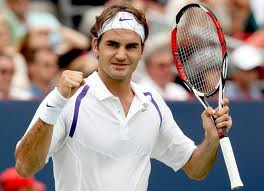 Tennis
Ich spiele…….
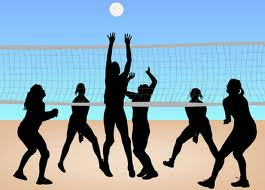 Volleyball
Ich spiele…….
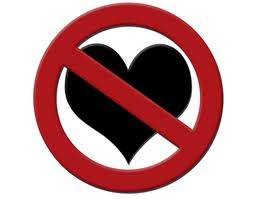 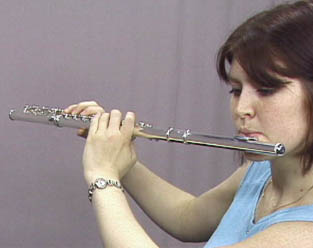 Flöte
Ich spiele…….
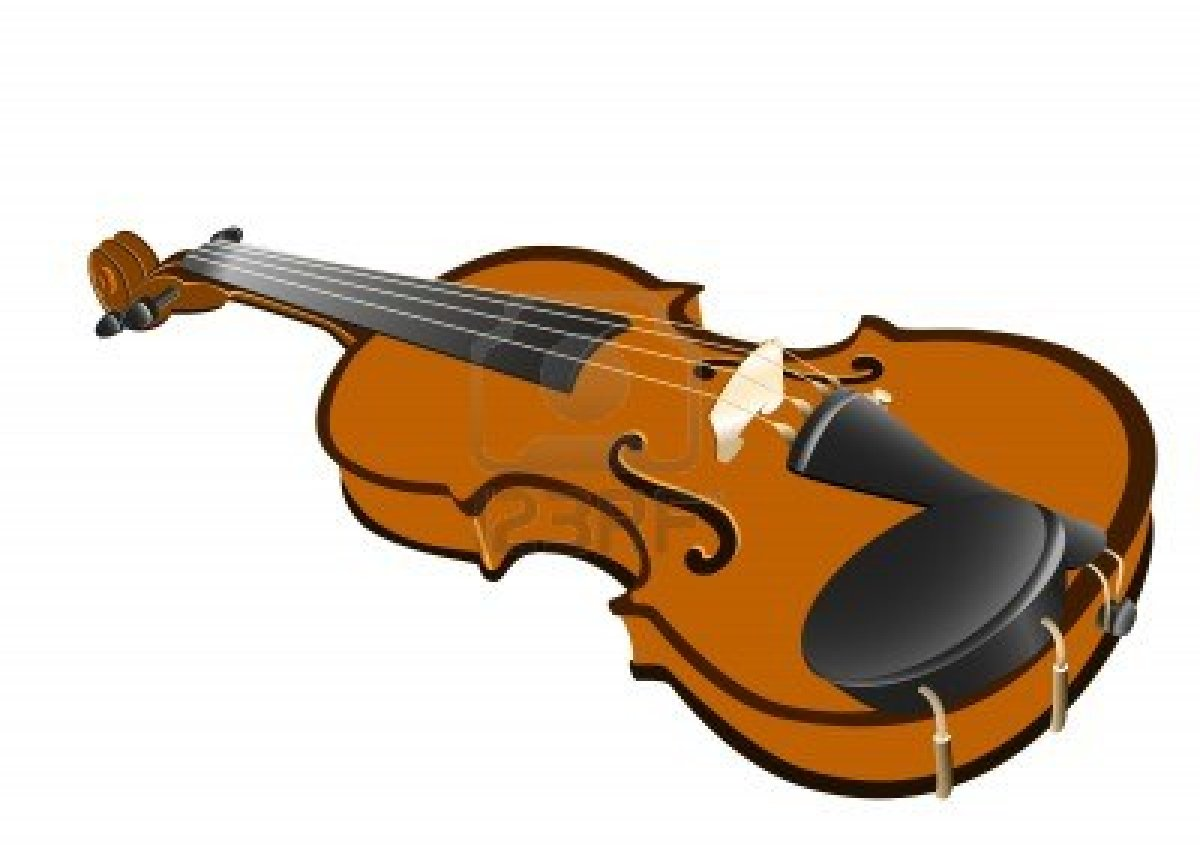 Geige
Ich spiele…….
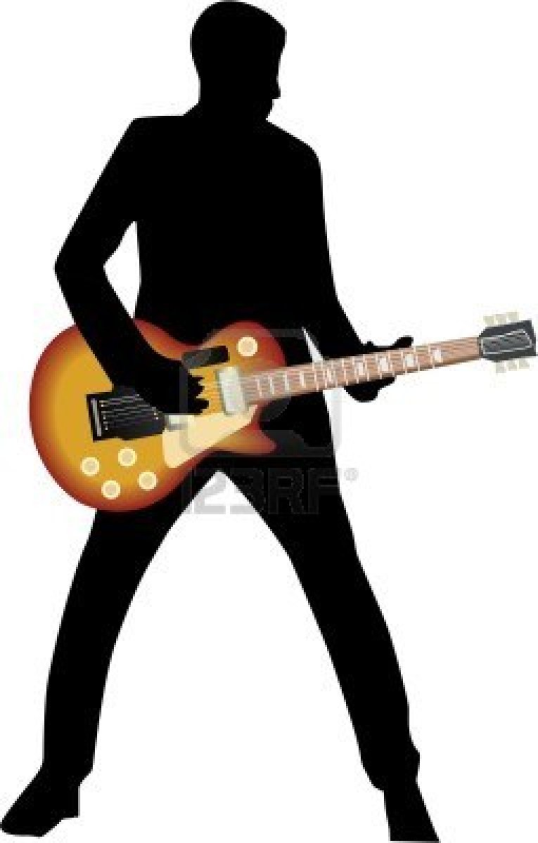 Gitarre
Ich spiele…….
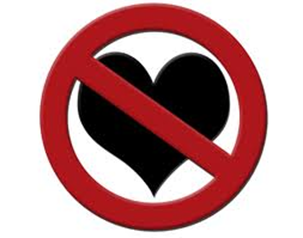 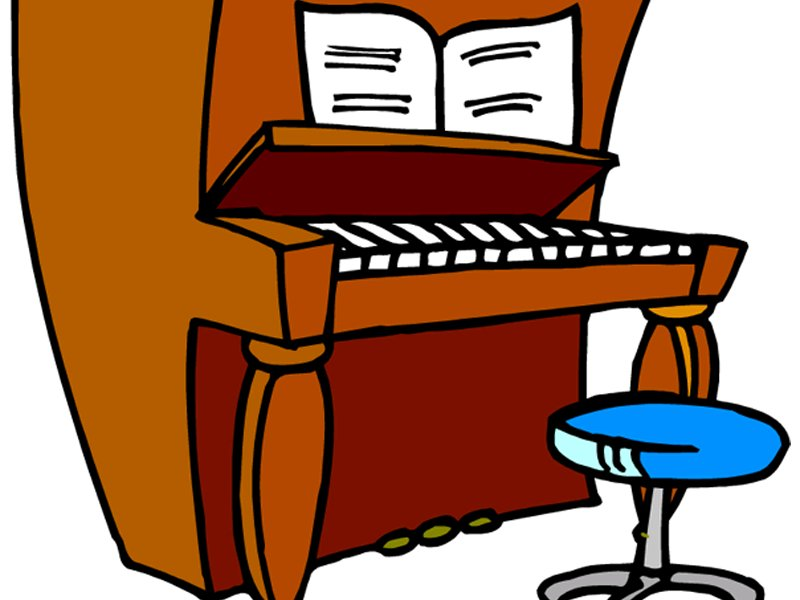 Klavier
Ich spiele…….
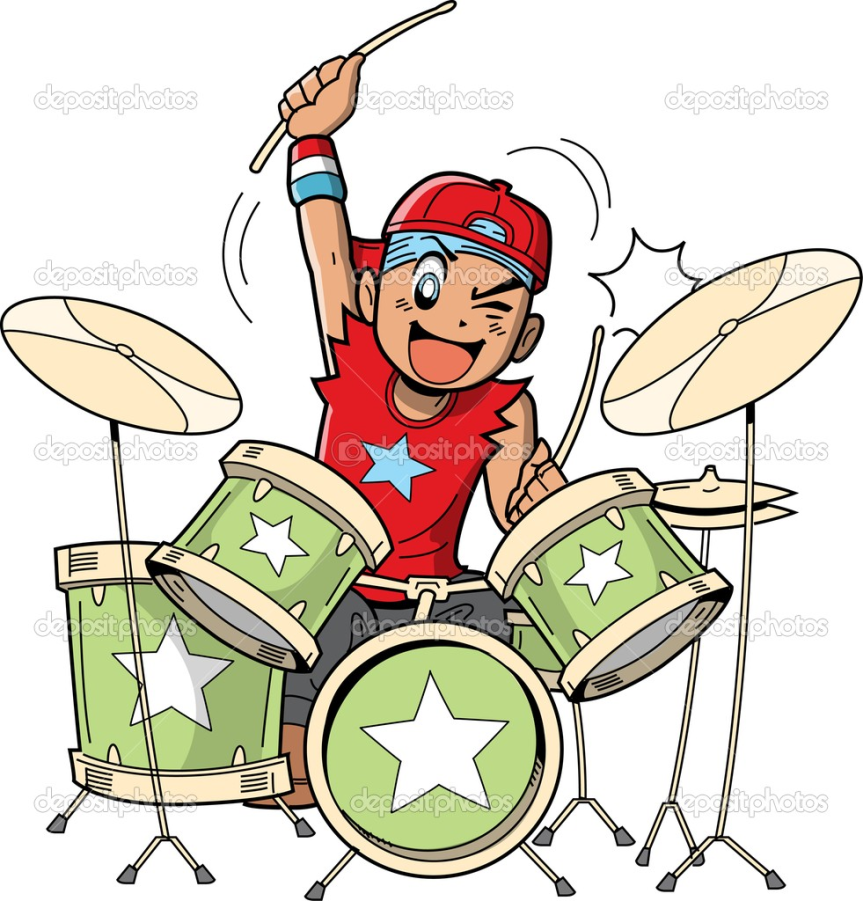 Schlagzeug
Ich spiele…….
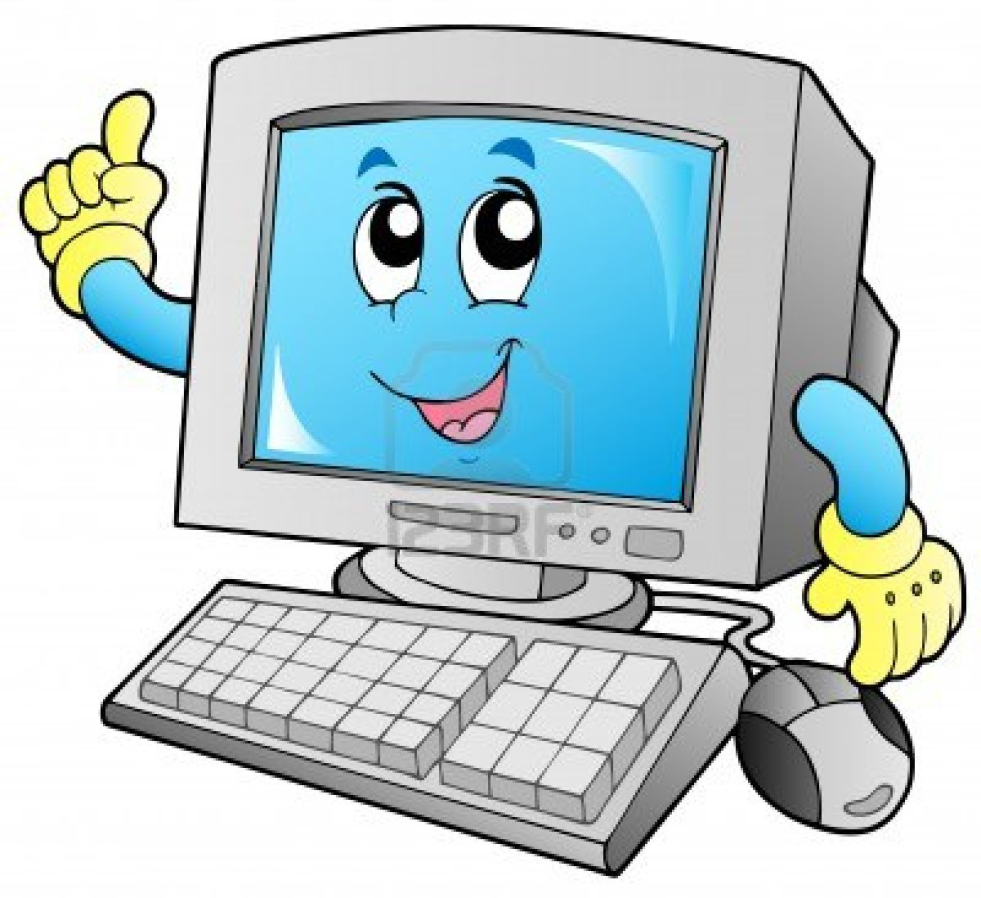 am Computer
Ich spiele…….
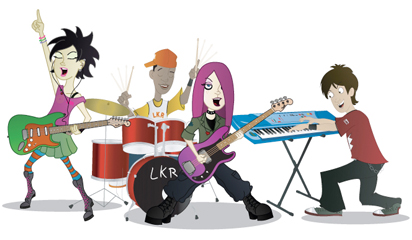 in einer Band
Ich spiele…….
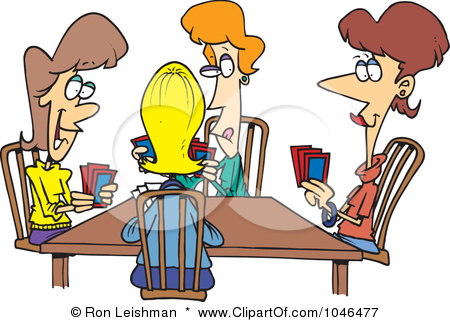 Karten
Ich spiele…….
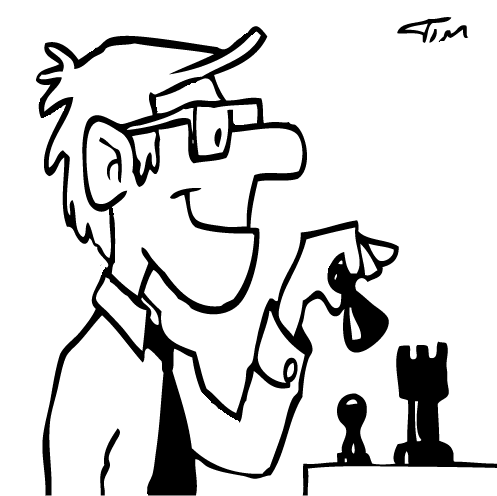 Schach
Spielst du gern…..
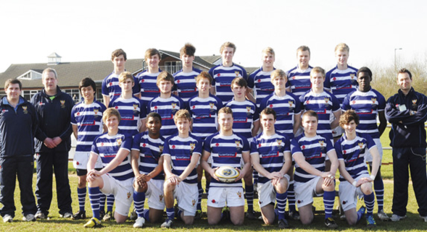 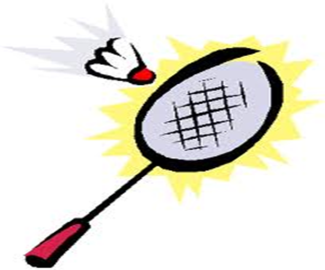 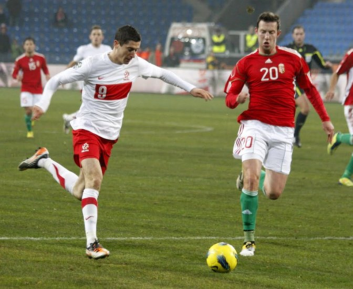 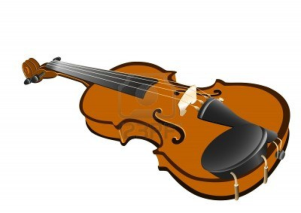 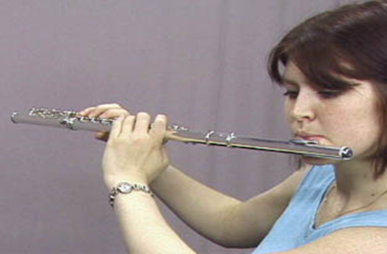 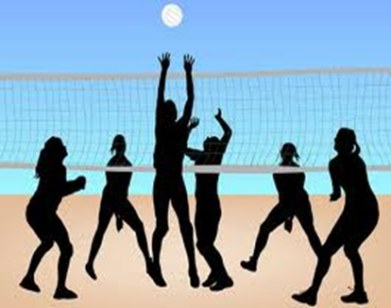 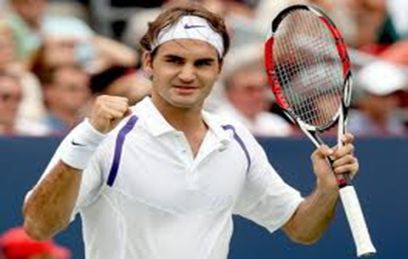 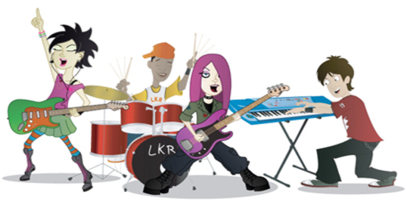 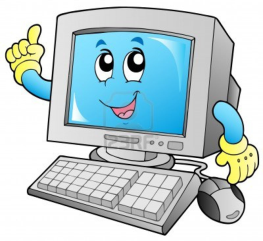 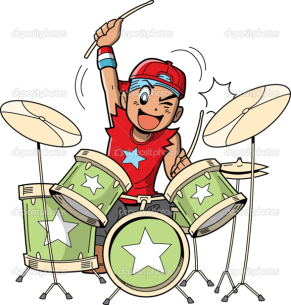 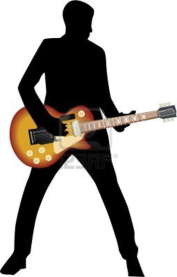 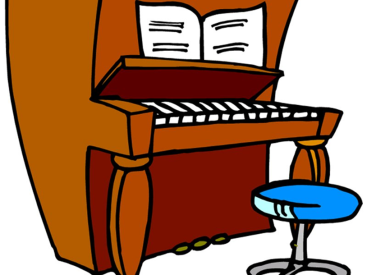 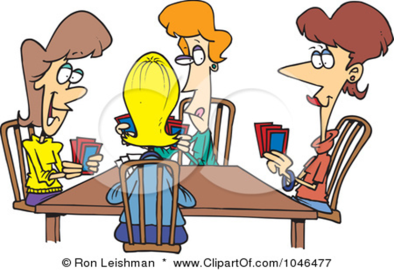 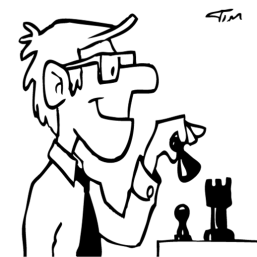 Ja. Ich spiele gern……..
Nein. Ich spiele nicht gern………